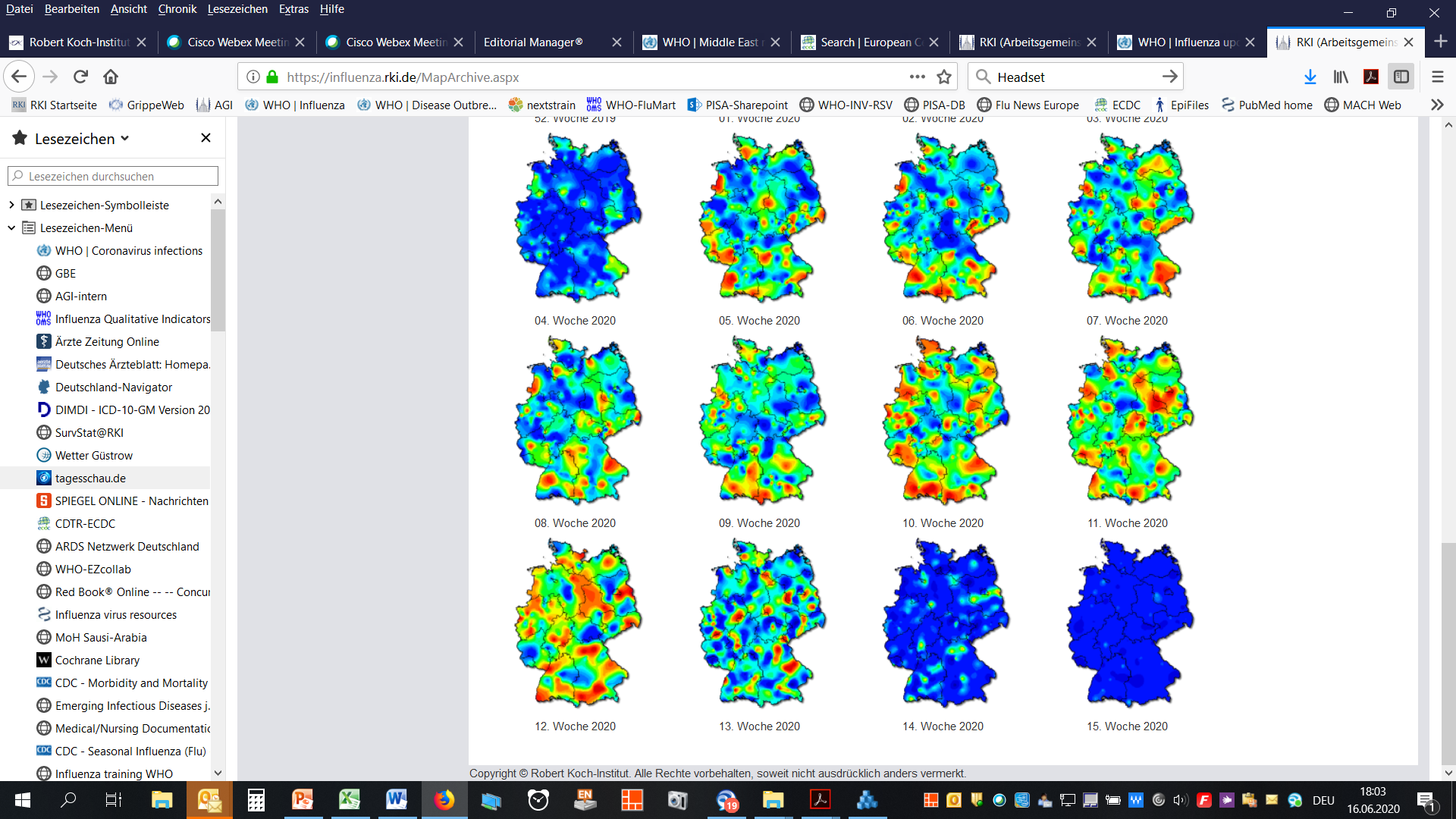 Ergebnisse der syndromischen Surveillance akuter AtemwegserkrankungenGrippeWeb, Arbeitsgemeinschaft Influenza,ICOSARIDatenstand  20.10.2020
GrippeWeb bis zur 42. KW 2020
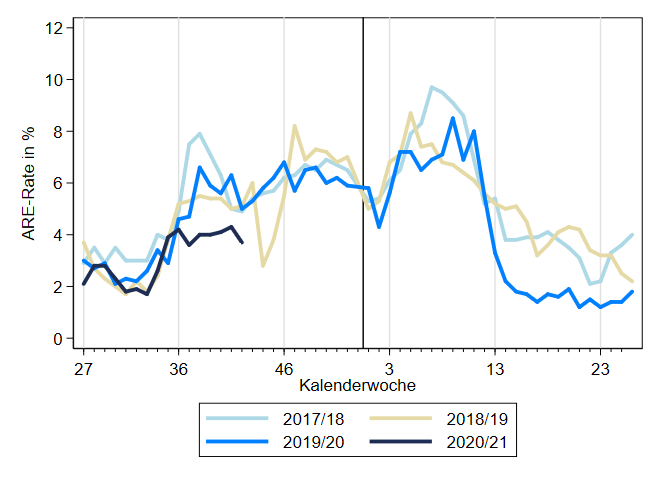 Stand: 20.10.2020
2
GrippeWeb bis zur 42. KW 2020
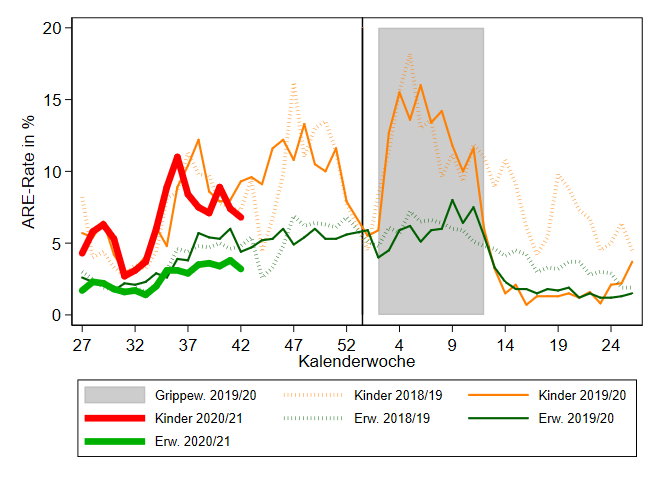 Stand: 20.10.2020
3
Arbeitsgemeinschaft InfluenzaARE-Konsultationen bis zur 42. KW 2020
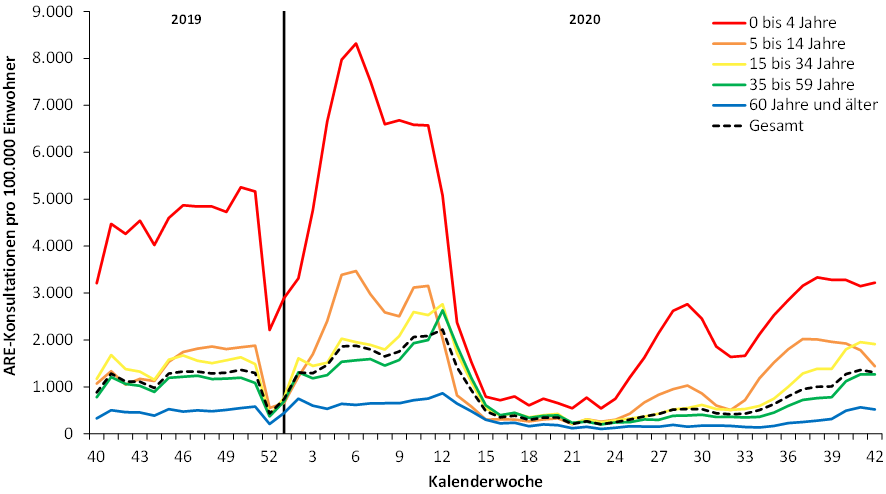 Die Konsultationsinzidenz (gesamt) lag in der 42. KW 2020 bei ca. 1.300 Arztkonsultationen wegen ARE pro 100.000 Einwohner. Auf die Bevölkerung in Deutschland bezogen entspricht das einer Gesamtzahl von 
knapp 1,1 Mio. Arztbesuchen wegen ARE.
Stand: 20.10.2020
4
[Speaker Notes: Anzahl ARE-Arztbesuche bei Schulkindern deutlich rückläufig (-> Herbstferien), aber auch bei Erwachsenen ab 15 Jahren nicht mehr ansteigend. Das sind die Ergebnisse von letzter Woche (bis 42. KW)]
Schulferien im Oktober 2020 in Deutschland
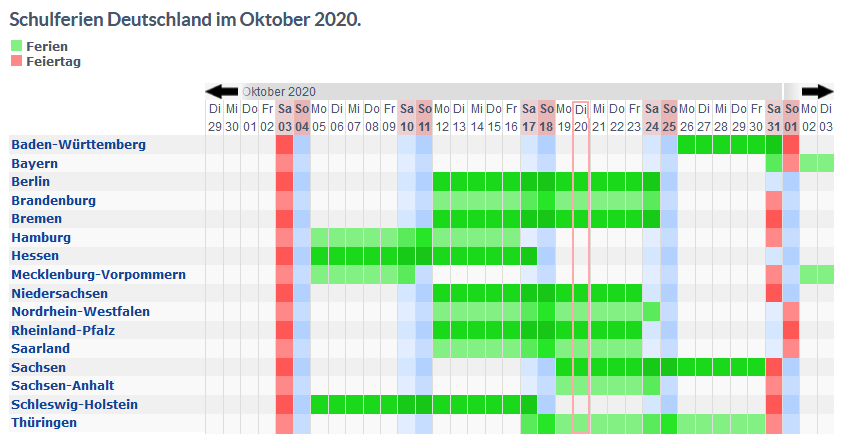 KW 32
KW 33
KW 34
KW 35
Stand: 13.10.2020
5
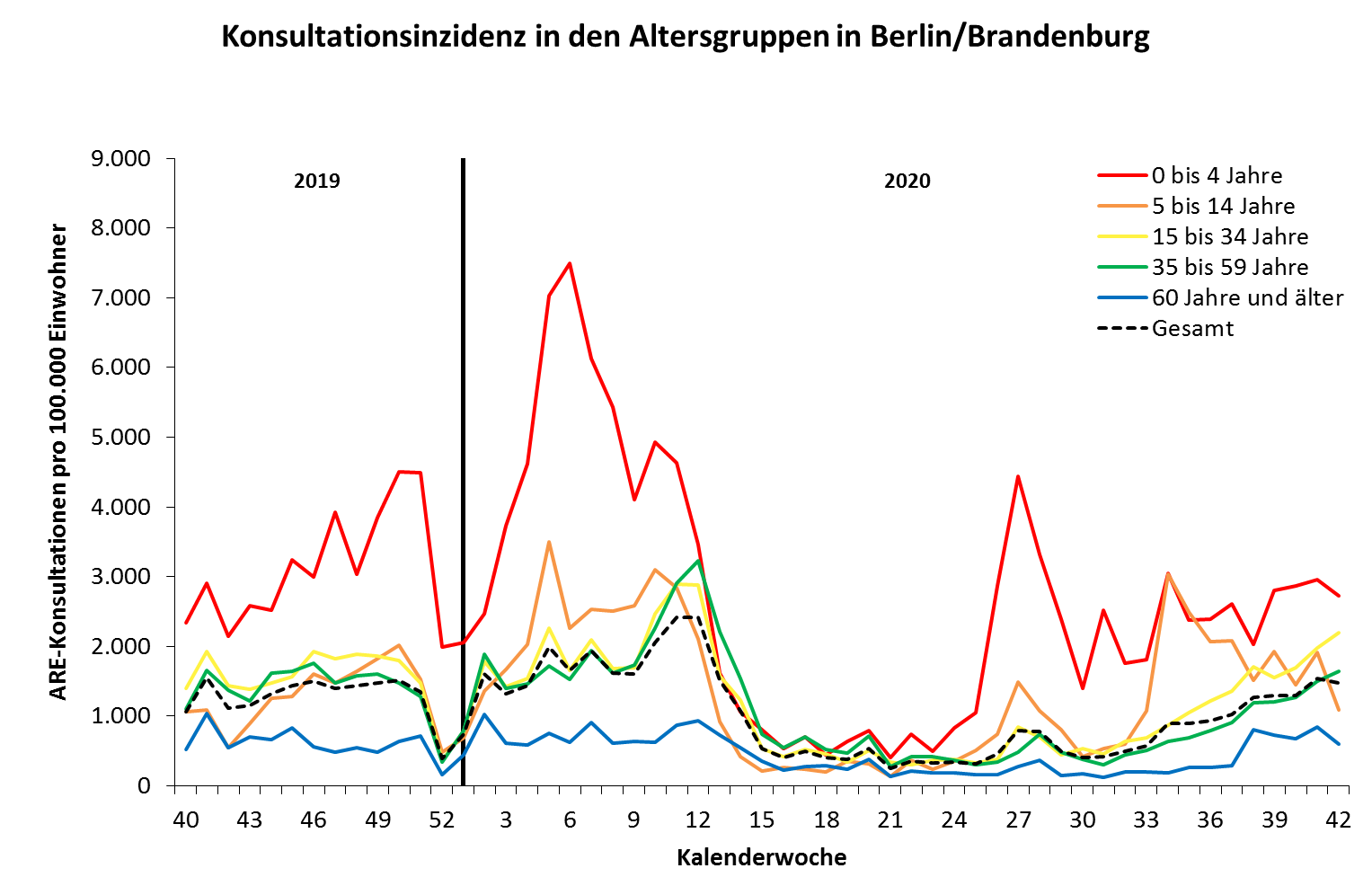 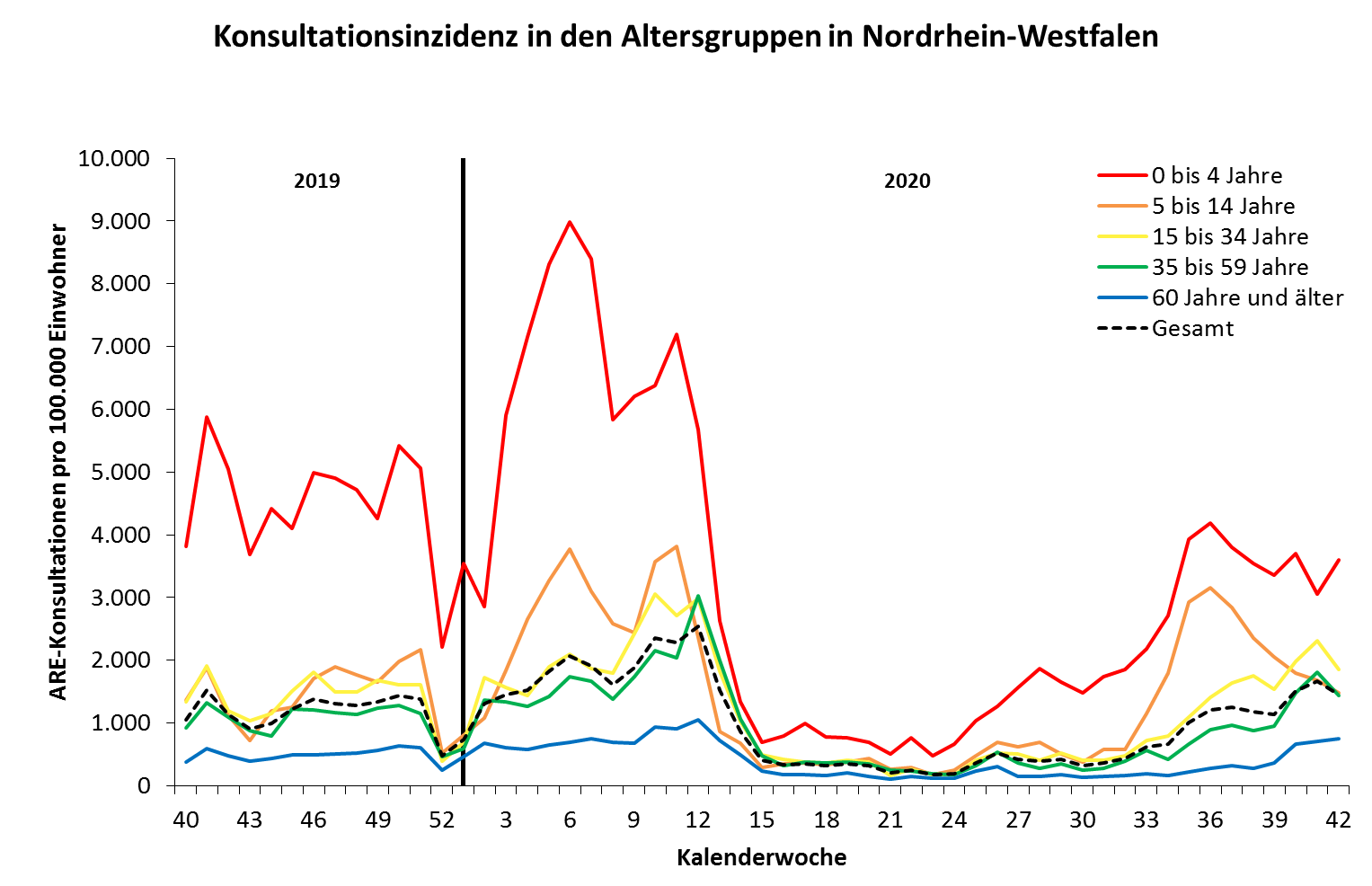 Berlin/Brandenburg
Nordrhein-Westfalen
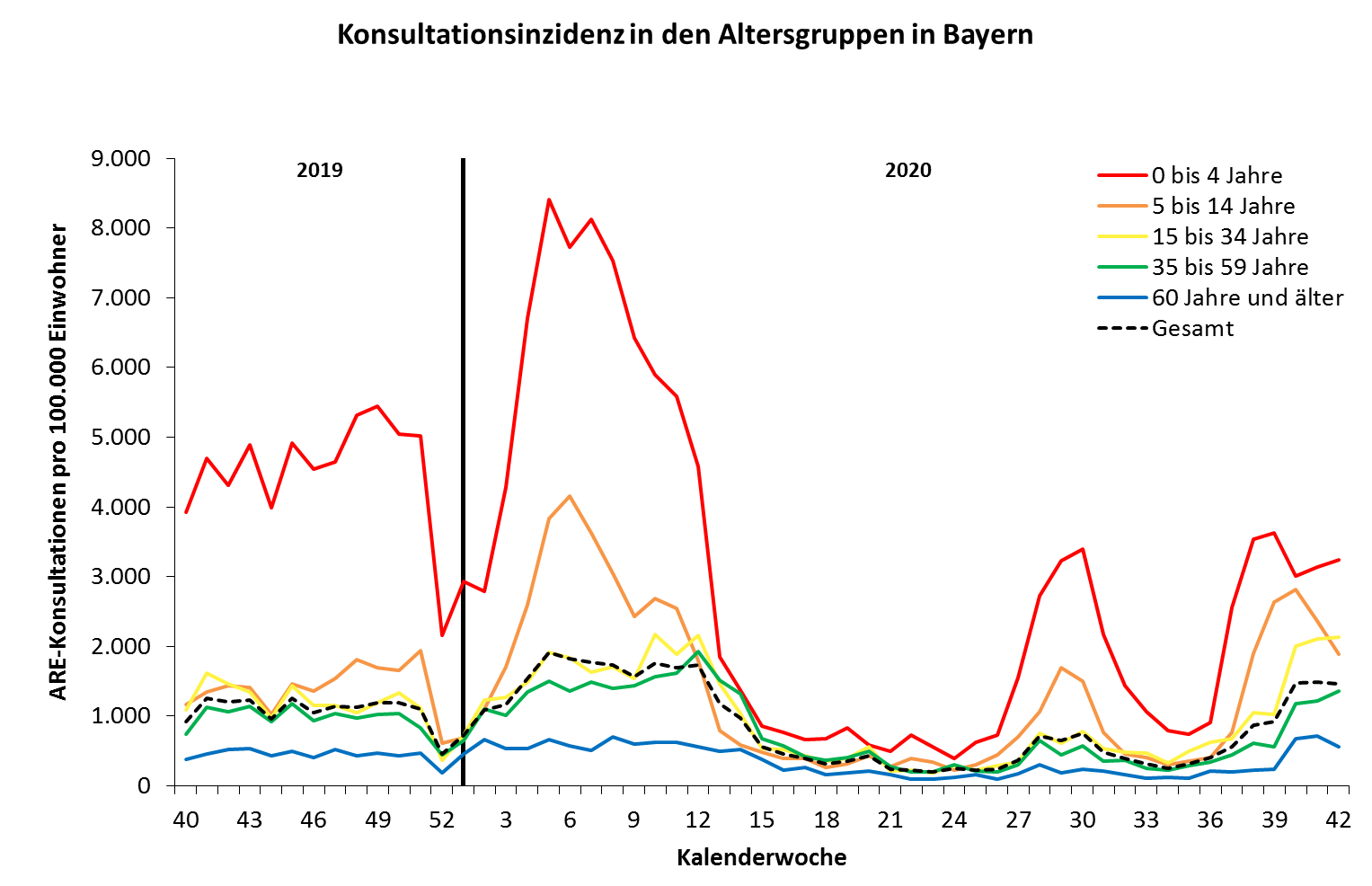 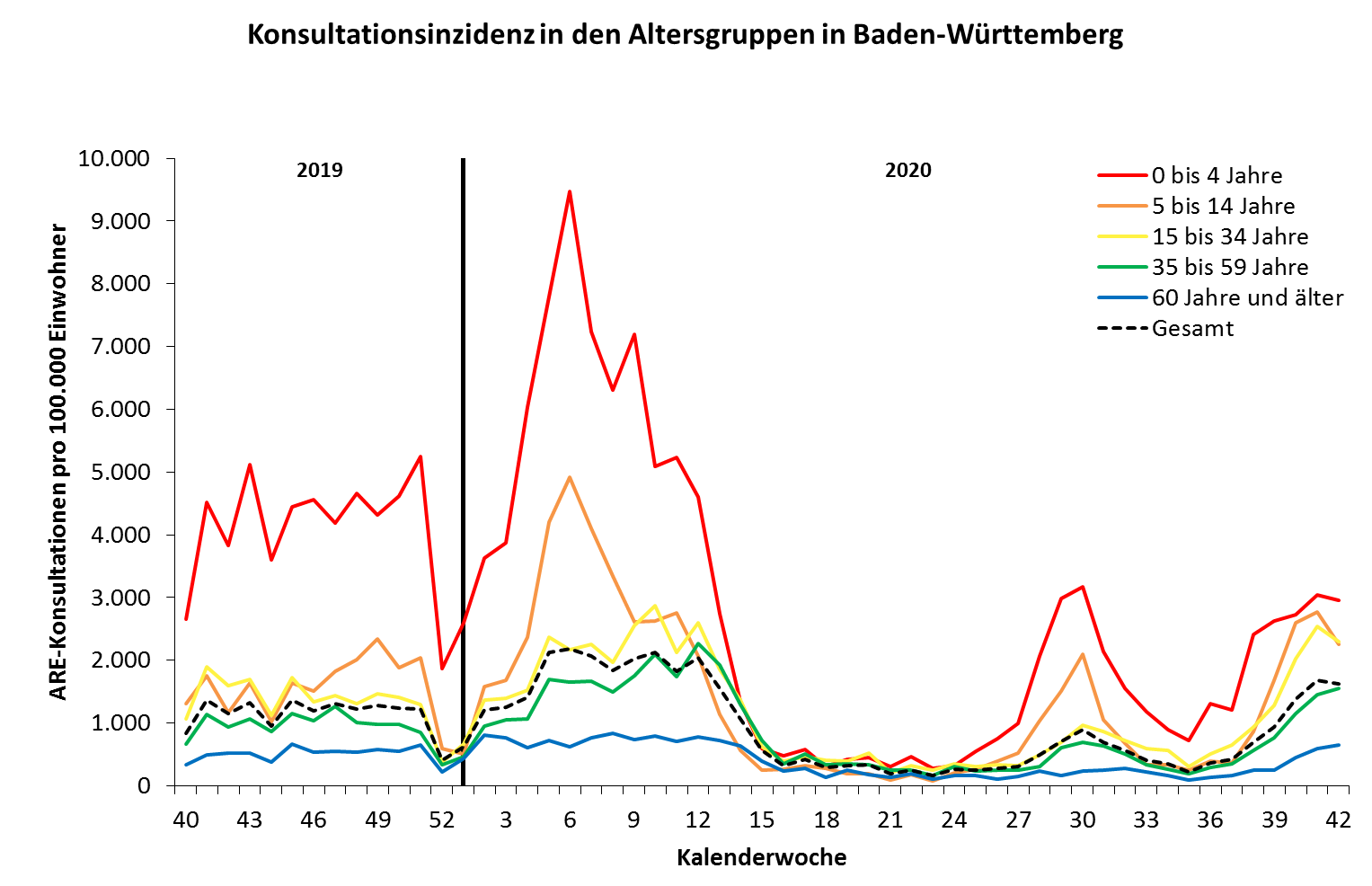 Bayern
Baden-Württemberg
Stand: 20.10.2020
6
[Speaker Notes: Ferienende immer nur auf volle KW dargestellt: Sind Ferien bis Anfang einer KW (bis einschl. Dienstag), dann wurde das Ende der vorangegangen KW gewählt. Sind Ferien bis Mitte/Ende einer KW (ab einschl. Mittwoch), dann wurde das Ende der laufenden KW gewählt. Z.B. in NRW: gingen die Sommerferien bis Dienstag, 11.08.20 (=KW33)  Ende der KW 32 wurde eingezeichnet]
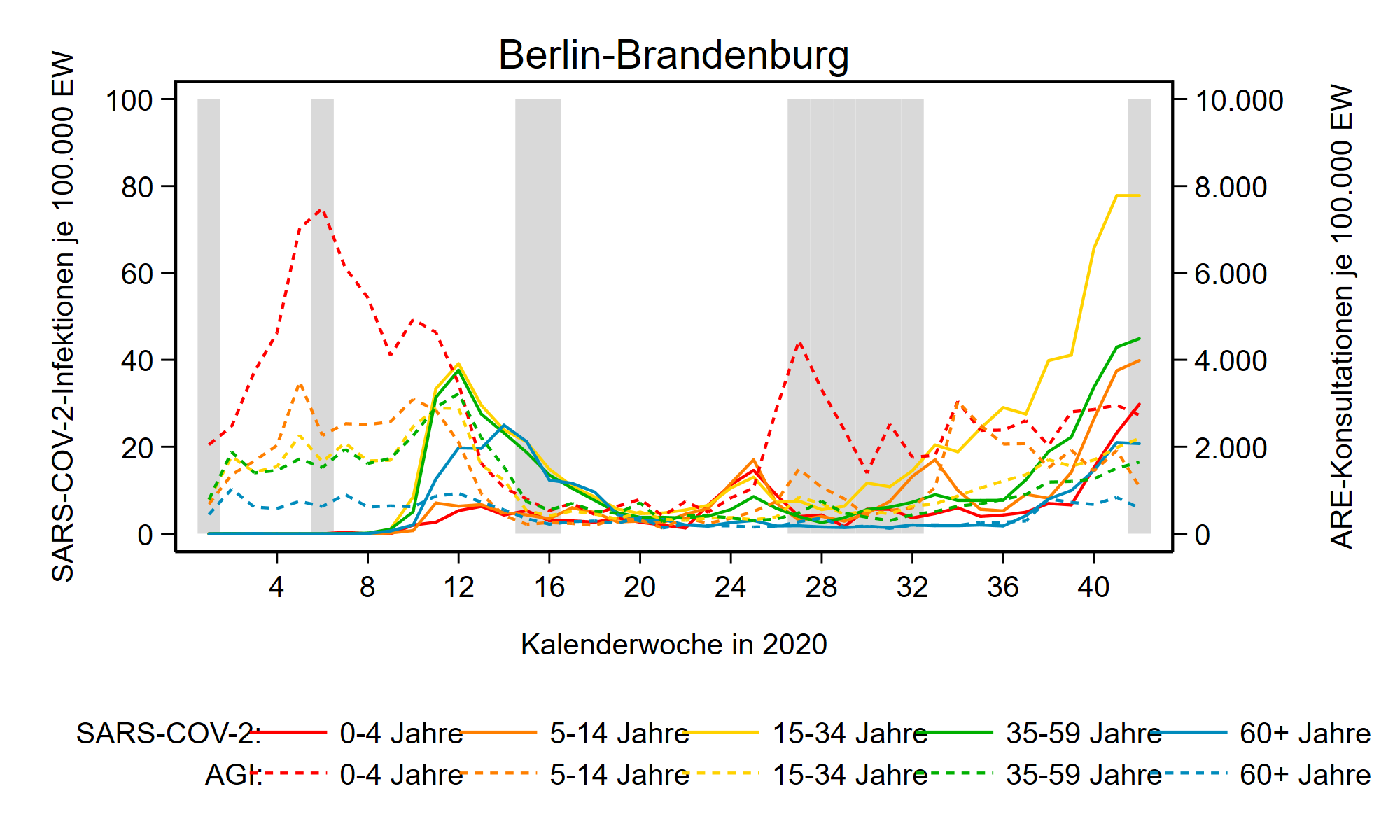 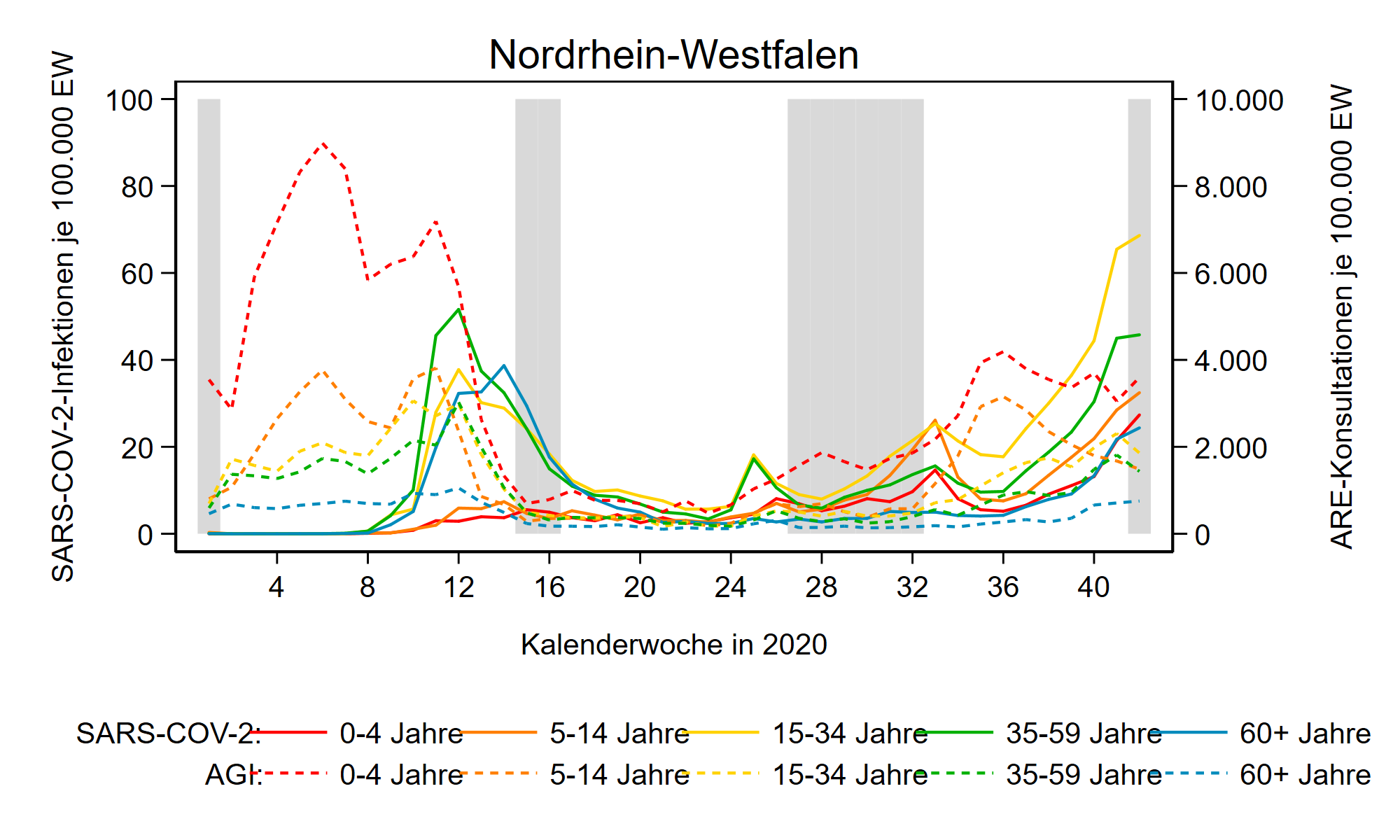 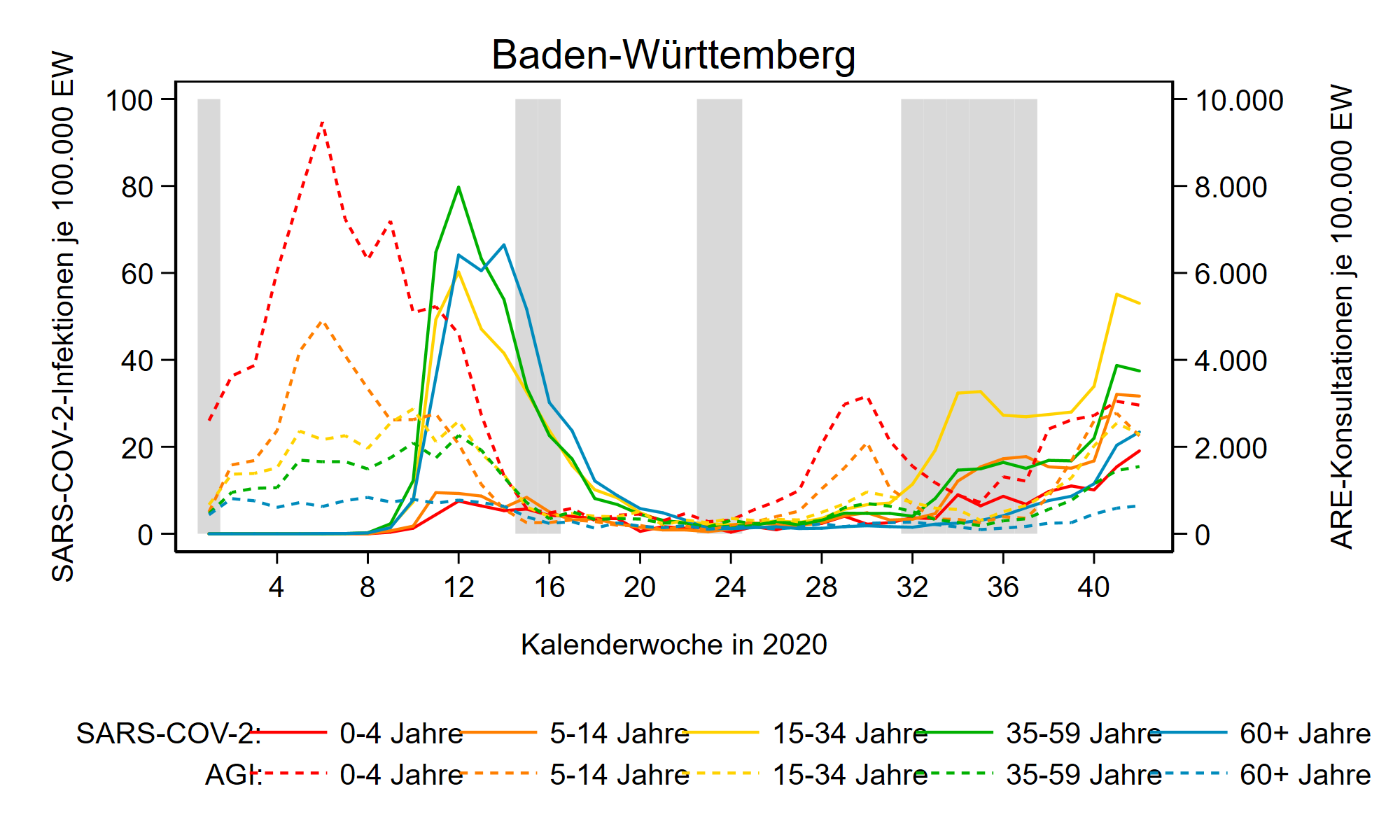 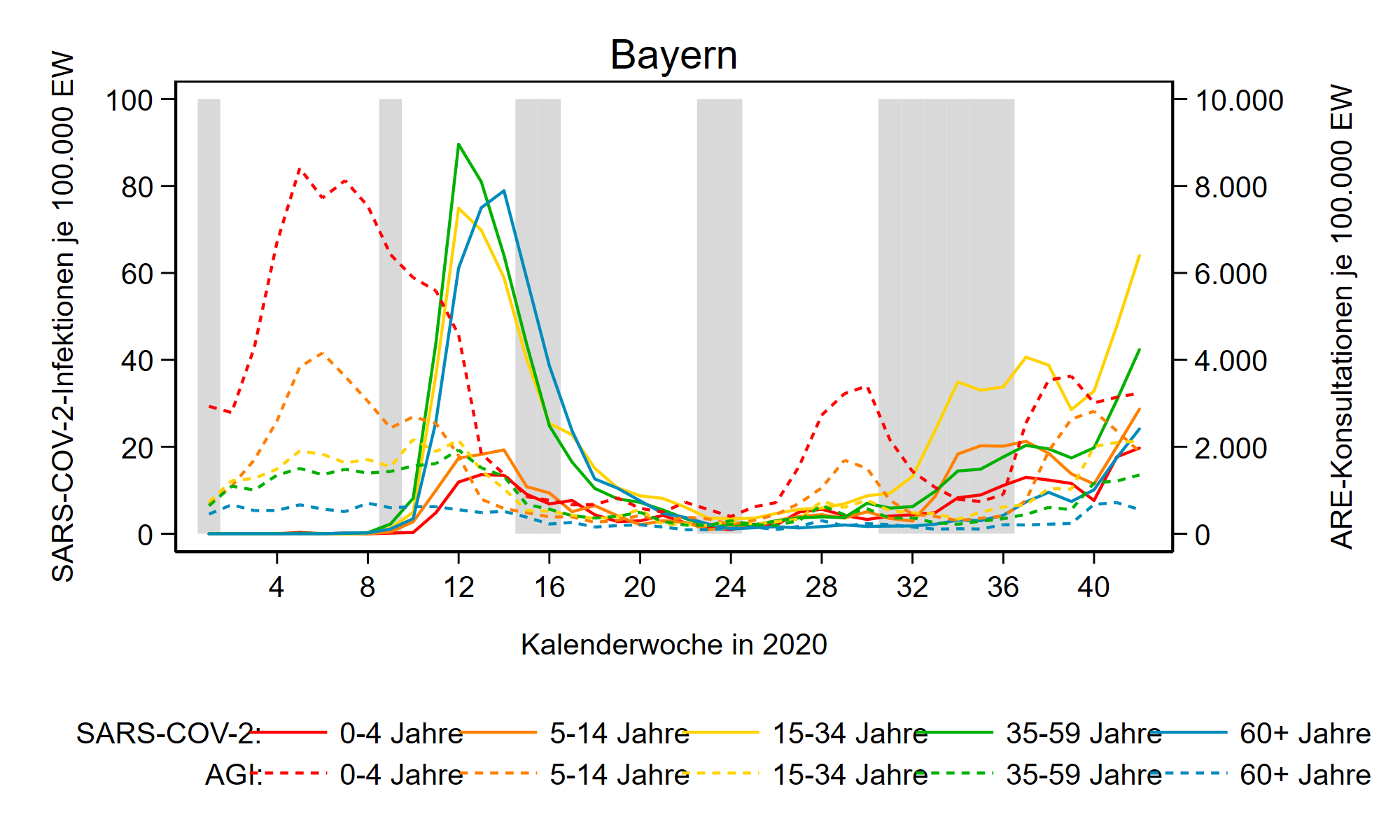 Stand: 20.10.2020
7
[Speaker Notes: COVID-Meldeinzidenz (rechts) und ARE-Arztbesuche (links) jeweils pro 100.000 Einwohner. Immer noch machen die COVID-Fälle nur rund 1 % der ARE-Arztbesuche aus. Aber: die Unterschiede sind insbesondere in den Altersgruppen zu sehen: Kinder haben mehr ARE, während Erwachsene (insbesondere junge) im Verhältnis häufiger mit COVID diagnostiziert werden als (Klein)Kinder.]
ICOSARI-KH-Surveillance – SARI-Fälle (J09 – J22) bis zur 41. KW
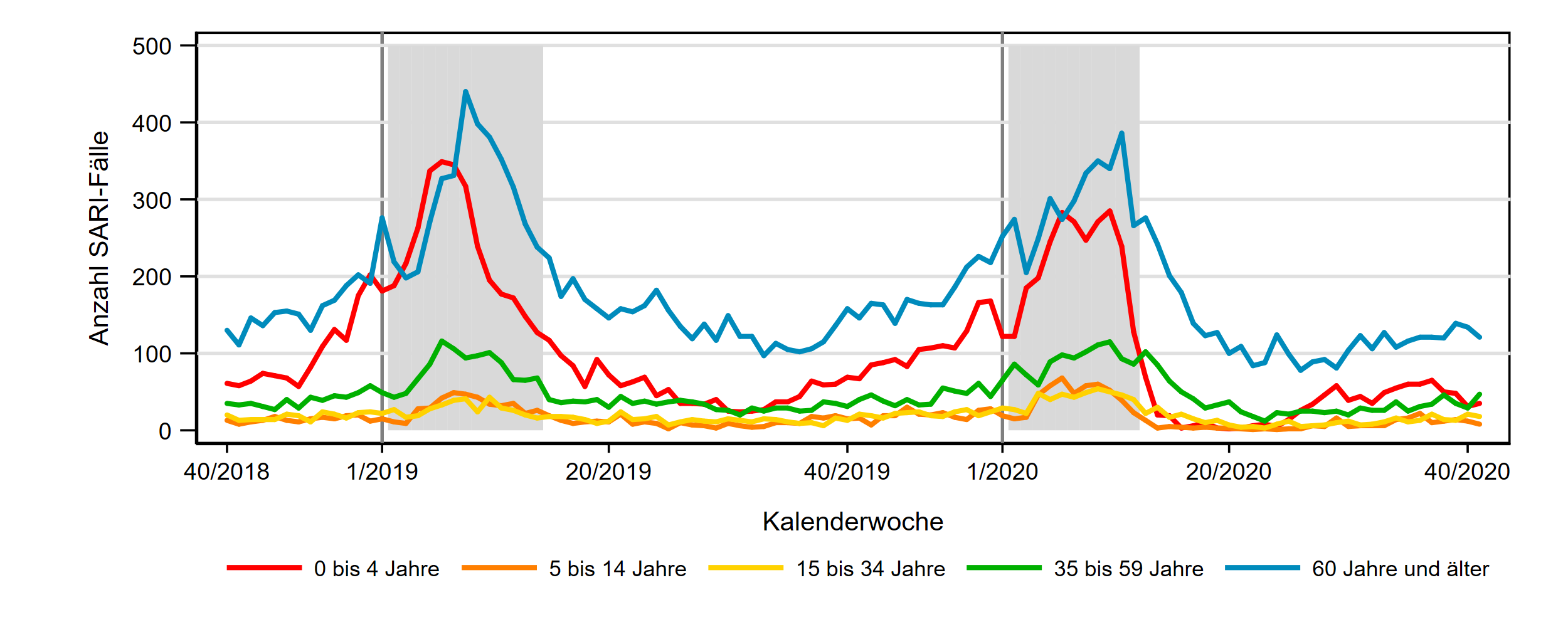 Stand: 20.10.2020
8
[Speaker Notes: Grau: Grippewellen nach AGI-Definition

- in den Altersgruppen der Kinder unter 15 Jahre noch auf niedrigem Niveau, niedriger als in den  Vorsaisons
- in Altersgruppe 35 bis 59 Jahre schon leicht erhöht, über dem Niveau der Vorsaisons]
ICOSARI-KH-Surveillance – SARI-Fälle (J09 – J22) sowie 
Anteil SARI-Fälle mit COVID-Diagnose bis zur 41. KW
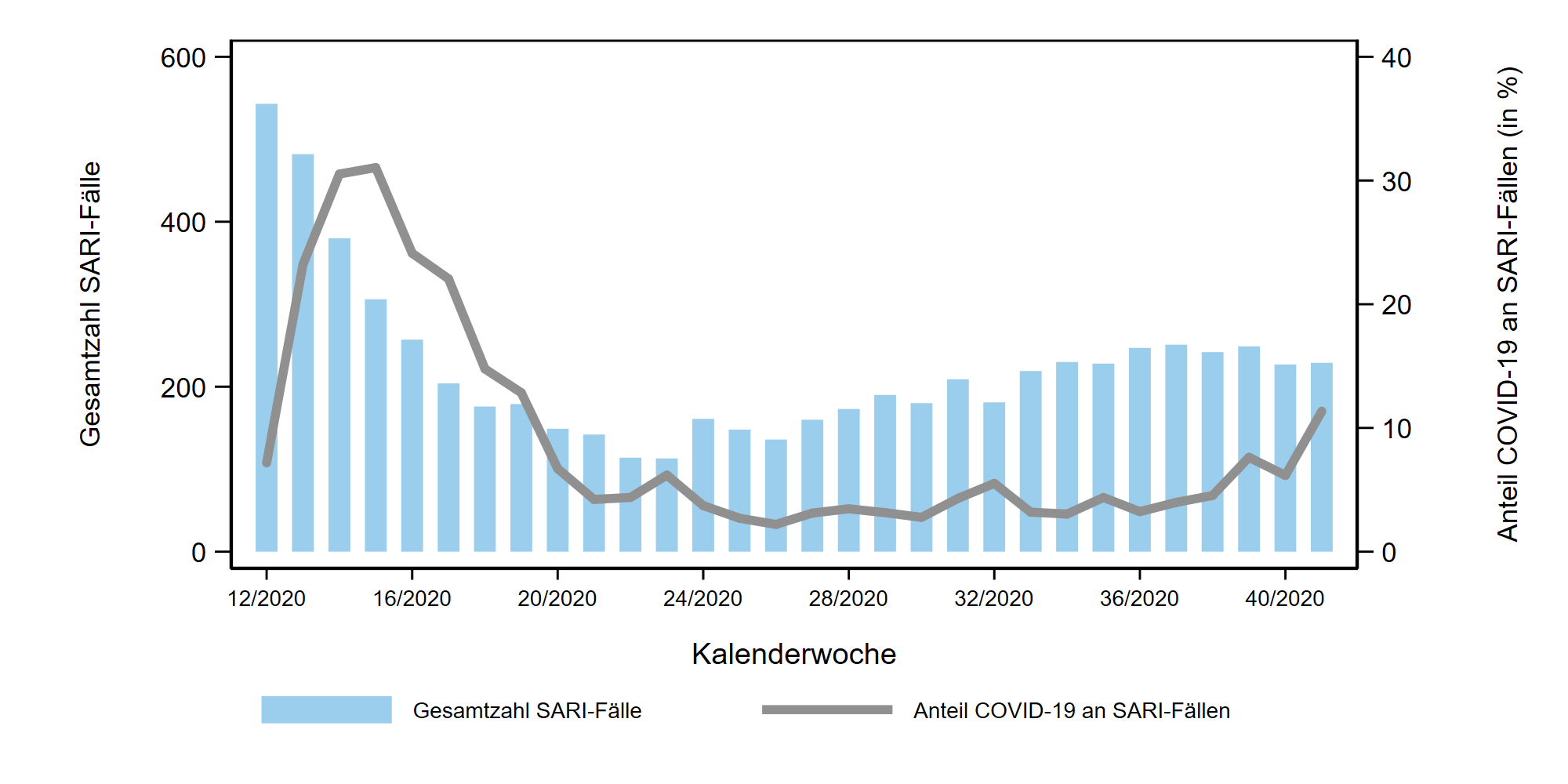 Stand: 20.10.2020
9
[Speaker Notes: Anteil COVID-19 Patienten an SARI liegt aktuell bei 11%]
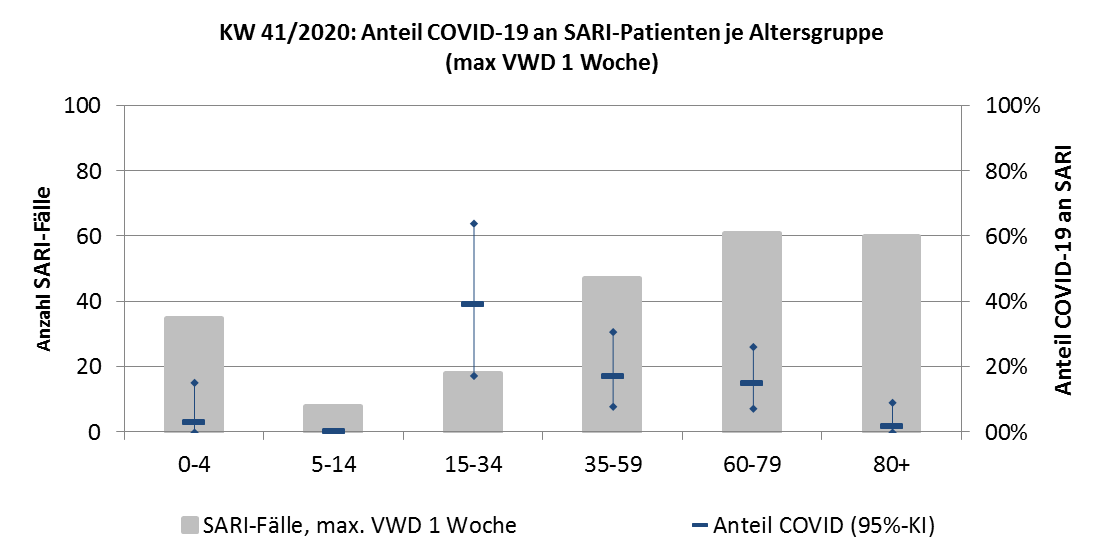 Stand: 20.10.2020
10
[Speaker Notes: Anteil COVID-19 Patienten an SARI liegt aktuell bei 11%. Anteil COVID-Diagnosen an den SARI-Fällen pro Altersgruppe in der AG 15 bis 34 Jahre mit rund 40 % (bei wenigen Fällen = 20) am höchsten !!]
ICOSARI-KH-Surveillance – SARI-Fälle (J09 – J22) bei Kindern
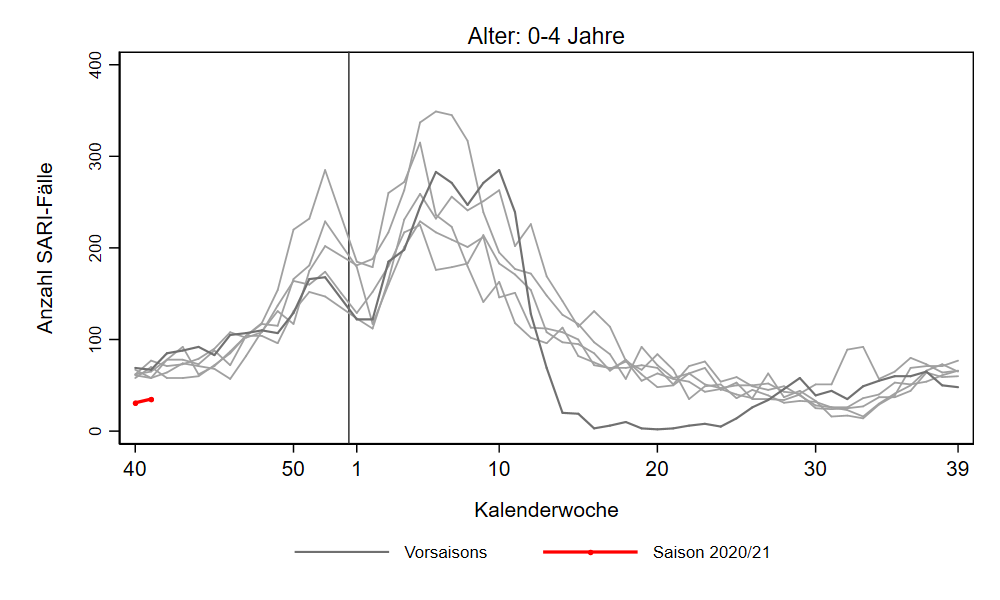 Frühjahr/Sommer 2020
Stand: 20.10.2020
11
[Speaker Notes: Anzahl SARI-Fälle deutlich niedriger als in den Vorsaisons]
ICOSARI-KH-Surveillance – SARI-Fälle (J09 – J22) bei Kindern
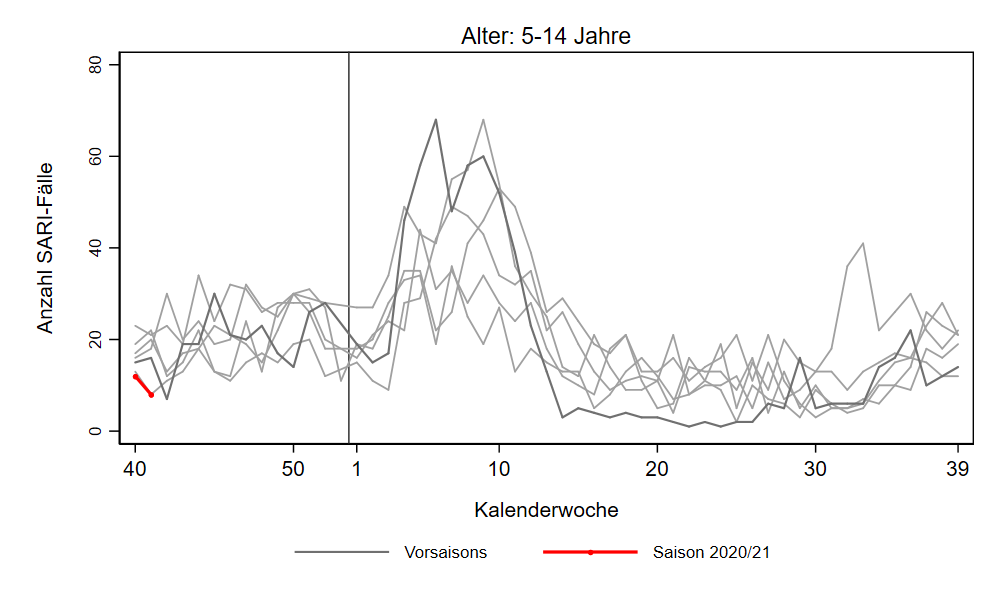 Frühjahr/Sommer 2020
Stand: 20.10.2020
12
[Speaker Notes: Anzahl SARI-Fälle relativ niedrig im Vergleich zu den Vorsaisons]
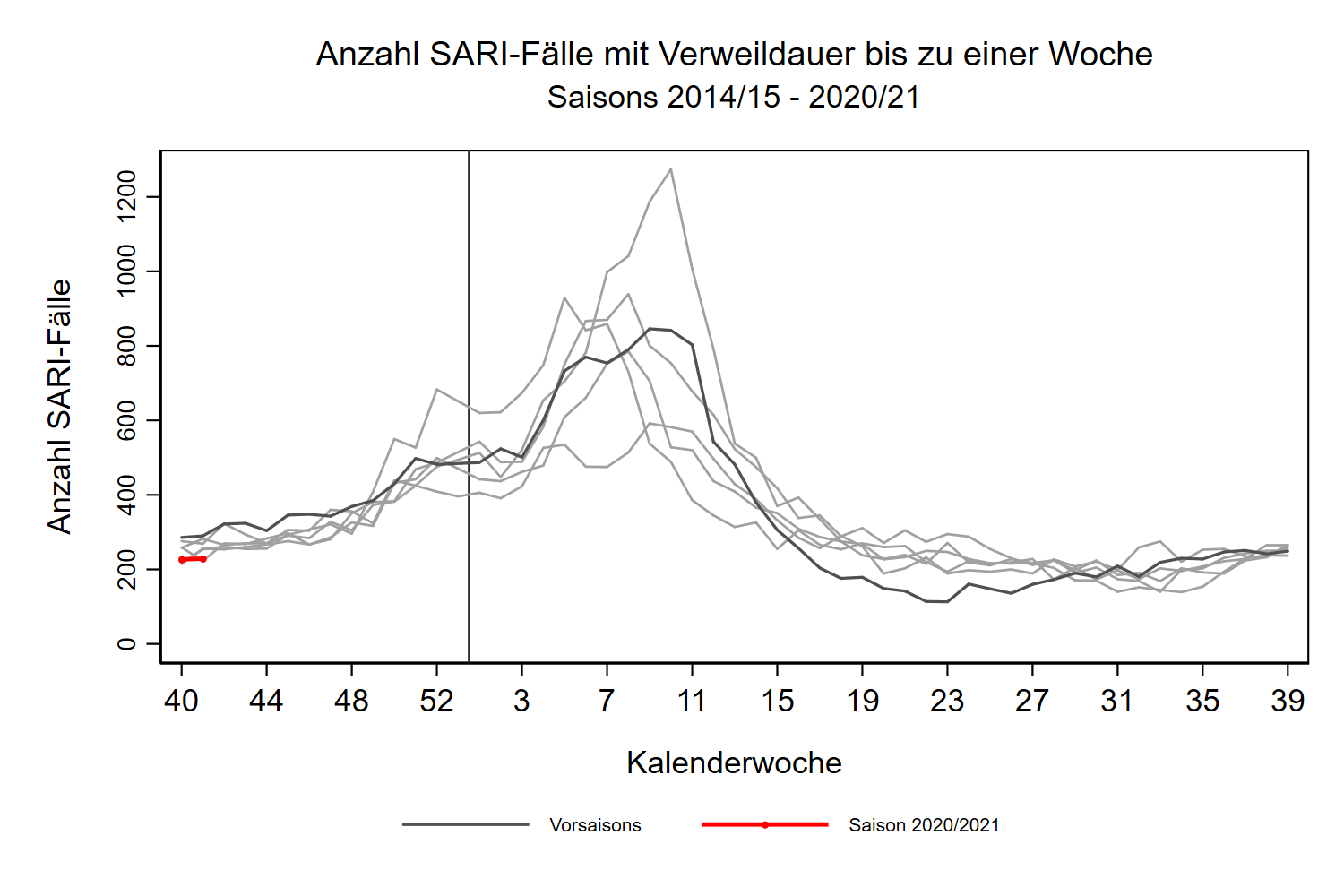 Grippewelle 2017/18
Frühjahr/Sommer 2020
Stand: 20.10.2020
13
[Speaker Notes: Anzahl der SARI-Fälle in der 40. KW 2020 (rote Linie links) auf bzw. leicht unter dem Niveau  der Vorjahre, eher etwas niedriger. Höchste Anzahl SARI-Fälle in den letzten Jahren während der Grippewelle 2017/18 im Frühjahr 2018.]